1
German resource room (GRR)
Dynamic archives for German Studies, E-playground and German Practice Area
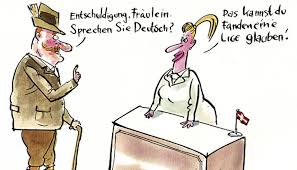 2
Purpose
The Resource Room's foremost goal is to support students on their way through their studiesIt contains professional support of lasting value; to a lesser extent topical things and social functions
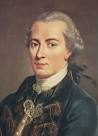 [Speaker Notes: På ruspjecen, som I alle sammen har fået udleveret, har der sneget sig en lille deklinationsfejl ind. Det kan ske for selv den bedste, men citatet, som Immanuel Kant har gjort bevinget, hedder rettelig Habe Mut, dich deines eigenen Verstandes zu bedienen. Citatet er velvalgt, synes jeg. Men hvis vi justerer det en anelse, som I kan se i overskriften, bliver citatet endnu mere relevant for det, der foregår her på universitetet. I skal ikke bare have forstand, I skal have faglig forstand. 

Tysk Ressourcerum er et virtuelt sted på intranettet  Absalon, der gerne vil hjælpe jer med at nå det mål.]
3
Purpose of the German resource room
Overview and relationsPractice and feedbackEncouragement and motivationMetacommunicationSharing knowledge, discoveries and experiencesCollection of templates, models, links and summaries

Memory function of German Studies
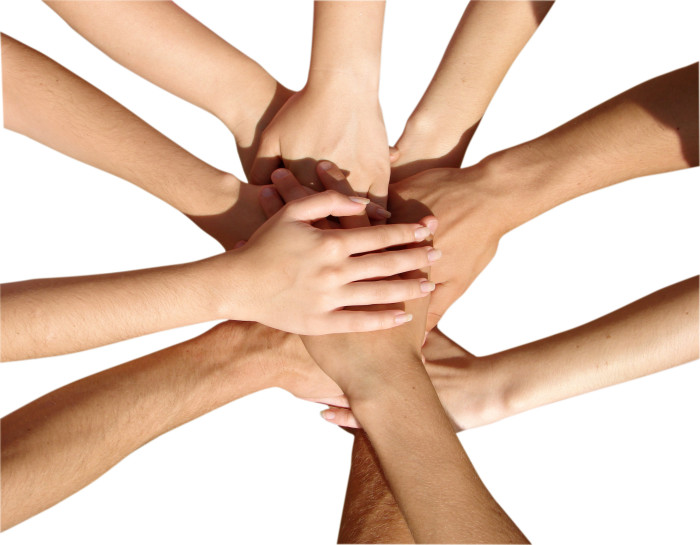 4
Presentation of content - 5 folders
5
Feedback & evaluation of the side
6
2. Exercises, tests and quizzes
- Proficiency exercises- Knowledge exercises- Translation exercises- Analytical exercises- Contrastive exercises
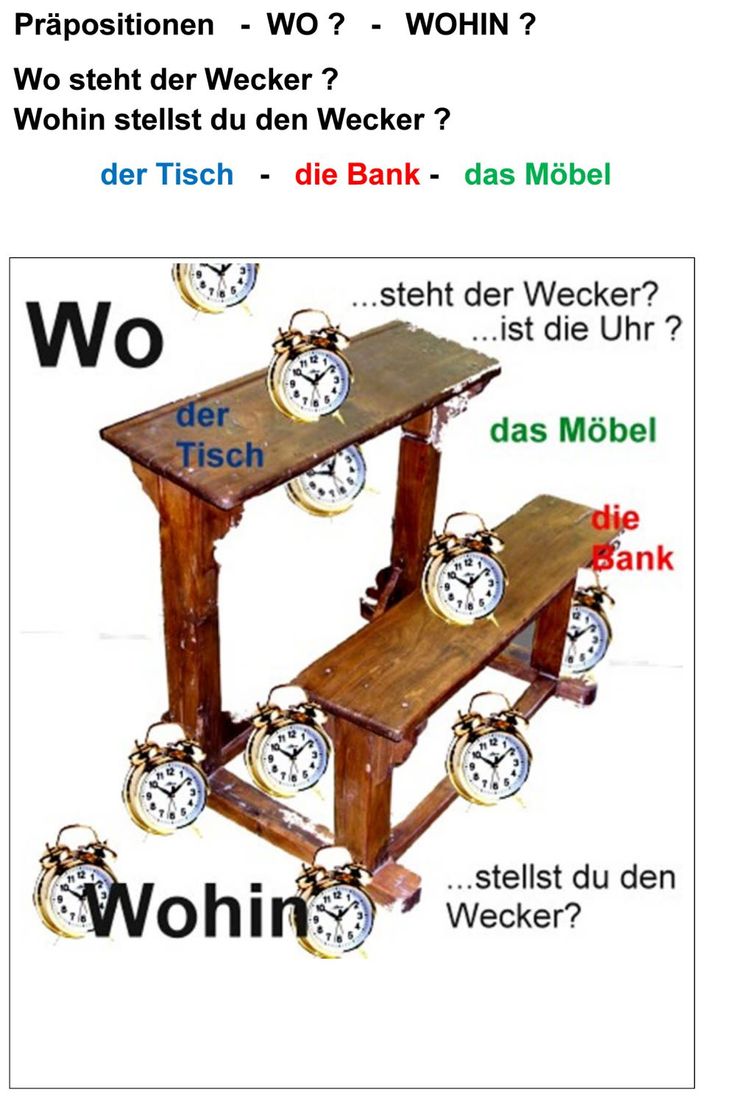 7
Proficiency. Example: Listening-comprehension
Listen and take notes
Answer the comprehension question
Make audio dictation of 0:16 - 1:07
Translate given passages
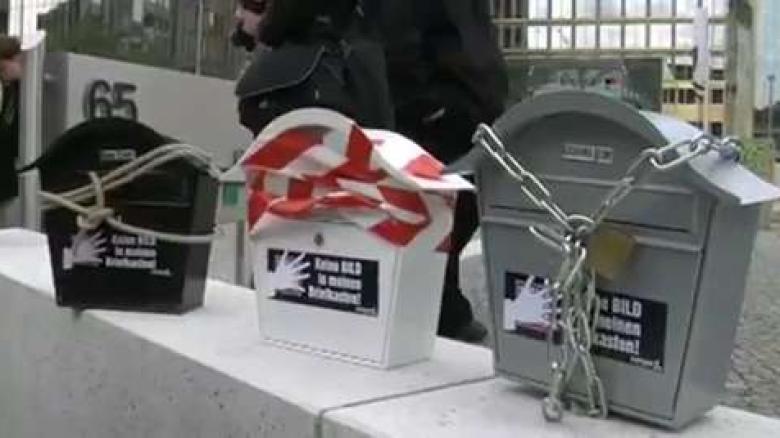 [Speaker Notes: [AFSPIL VIDEO]]
8
Comprehension-questions : Audio dictation
9
Language proficiency exercises Example: Pronunciation
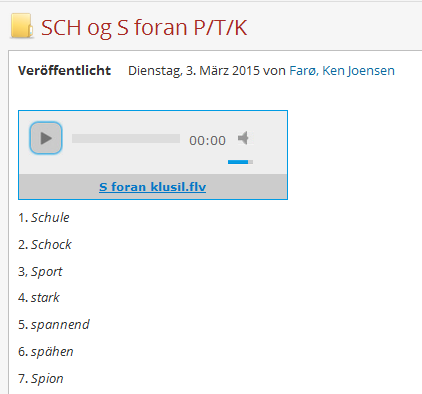 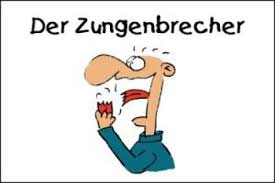 10
Language proficiency exercisesExample: Grammatical and other linguistic exercises with auto-feedback (1)
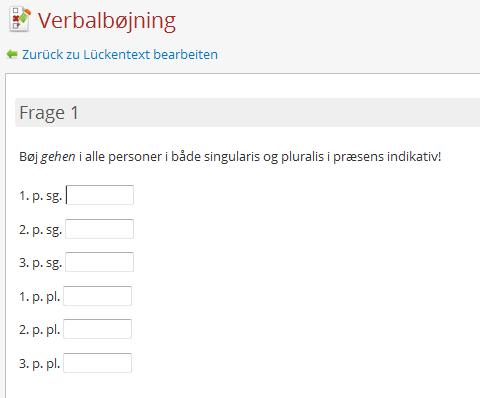 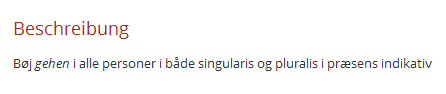 11
Language proficiency exercisesExample: Grammatical and other linguistic exercises with auto-feedback (2)
Description:Put the parts together in pairs to form an authentic saying
12
Language proficiency exercisesExample: Grammatical and other linguistic exercises with auto-feedback (3)
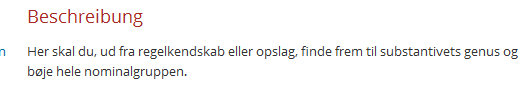 13
Weekly quiz with answers
Feedback to media usage and general knowledge
 The joy in testing oneself and the delight at competing
 Creating a wider overview 
 Here students and teachers can compete with each other
 Students and teachers may take turns at the creating
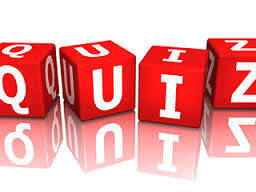 14
German weekly quiz, an example from week 34
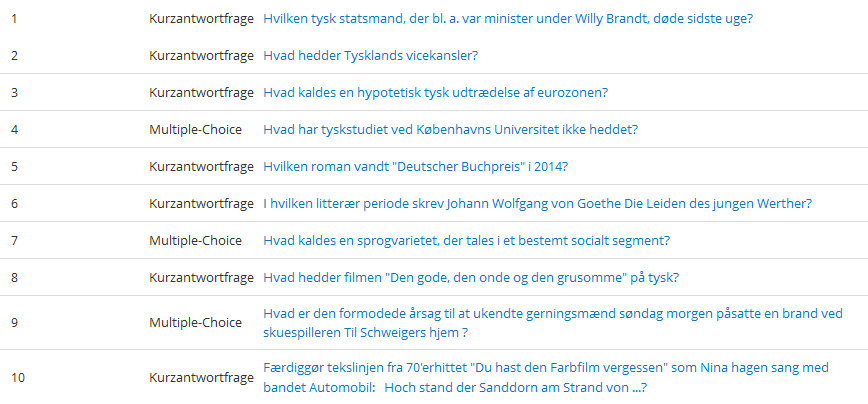 15
3. Useful links and helpful references to resources.
Media and entertainment
Homepages
Links
Good to know
16
4) About life as a student, motivation, progression etc.
17
Advice for preparing exams and writing exam papers in Linguistics
18
Motivation
[Speaker Notes: We have also collected a significant number of arguments for studying German, for keeping up the good spirits, and for being able to defend oneself at dinner conversations.]
19
5. Papers, BA projects, master´s theses, synopses, etc.
A dynamic archive
papers, home assignments, translations, master´s theses, (partly commented and with a note) slides from guest lectures (German Friday)
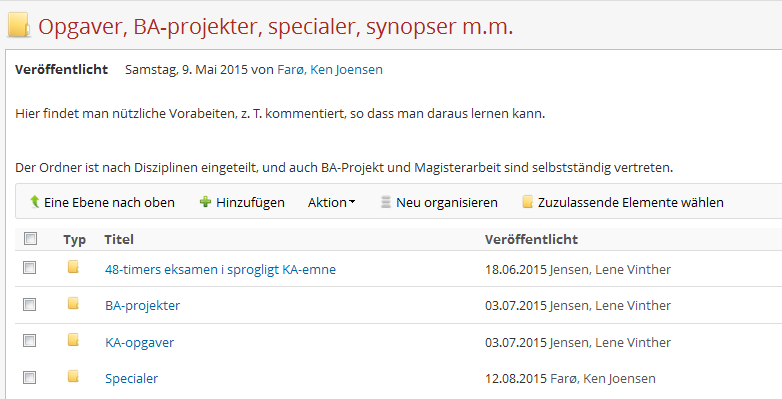 20
Tables and lists
Terms DanishGerman

Abbreviations of German Studies and of the German Department

False friends German-Danish

Typical Dane errors

Typical German mistakes in Danish

Productive literary genres of German Studies
21
Library and Mediatheque
German DVDs

German board games

German PS2 games for social purposes (eg German quizzes and karaoke)

Podcasts

Articles without copyright problems